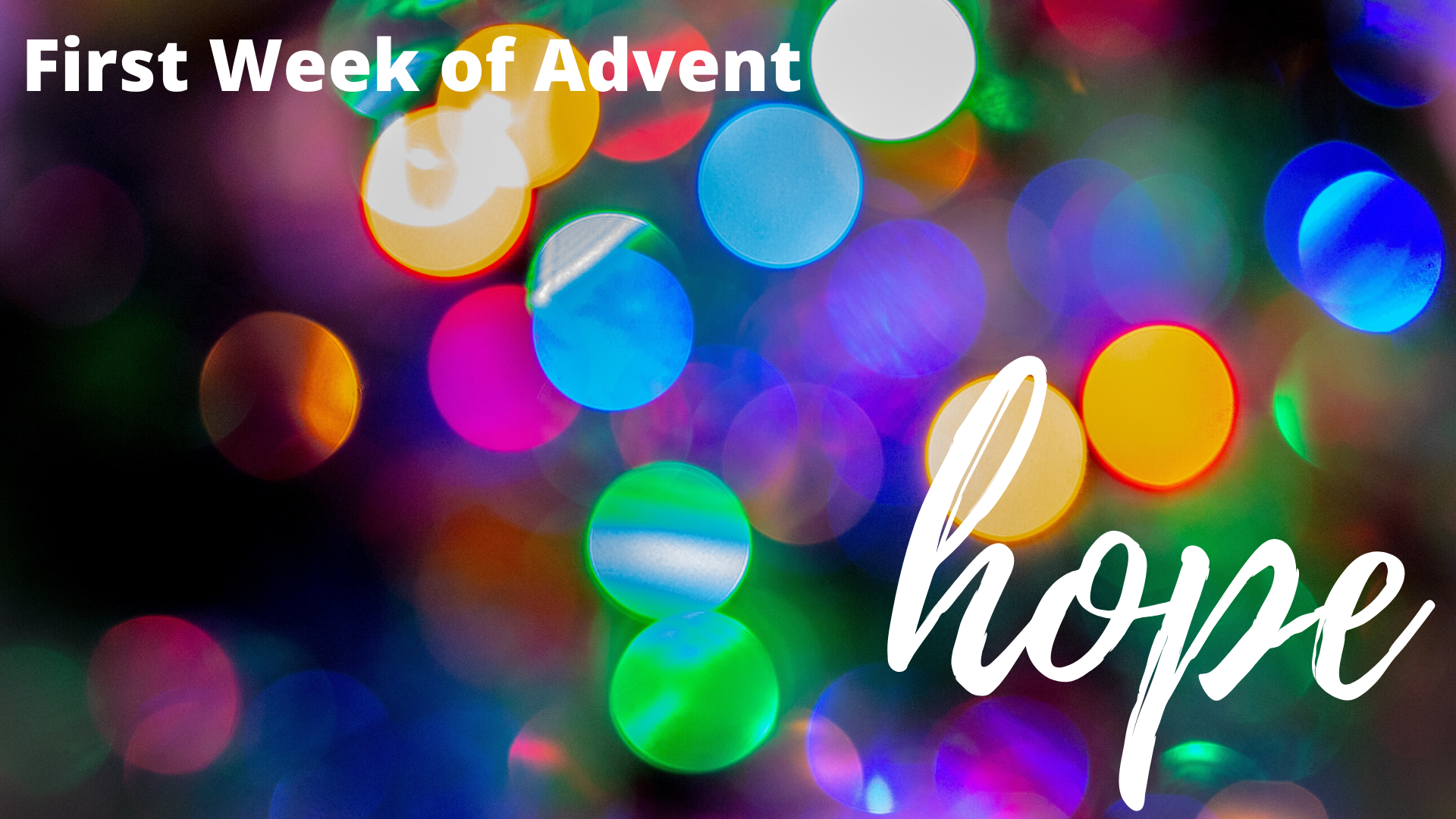 The people who walked in darkness have seen a great light; those who dwelt in a land of deep darkness, on them has light shone.(Isaiah 9:2)
The unlit candles represent the darkness and the waiting for Christmas.  
This Sunday, the first Advent candle will be lit.
As each candle is lit the Advent Wreath becomes brighter; this represents us following the light out of the darkness, closer to Christmas.
The Advent Wreath leads us to Christ at Christmas. 

How can we be a ray of hope to others?